Kuvataide monilukutaito POMM1120
ANTTI LOKKA 2022
25.3.2022
JYU. Since 1863.
1
ILTAPÄIVÄN OHJELMA                                                                                           Antti Lokka
- Tilannekatsaus ryhmittäin 
 Kuvallinen lämmittelytehtävä ja kuvataiteen    näkökulma
 Toimintapäivän suunnittelua ryhmissä
 Tehtävät seuraavalle kerralle
TAITEELLE OMINAINEN TYÖSKENTELY
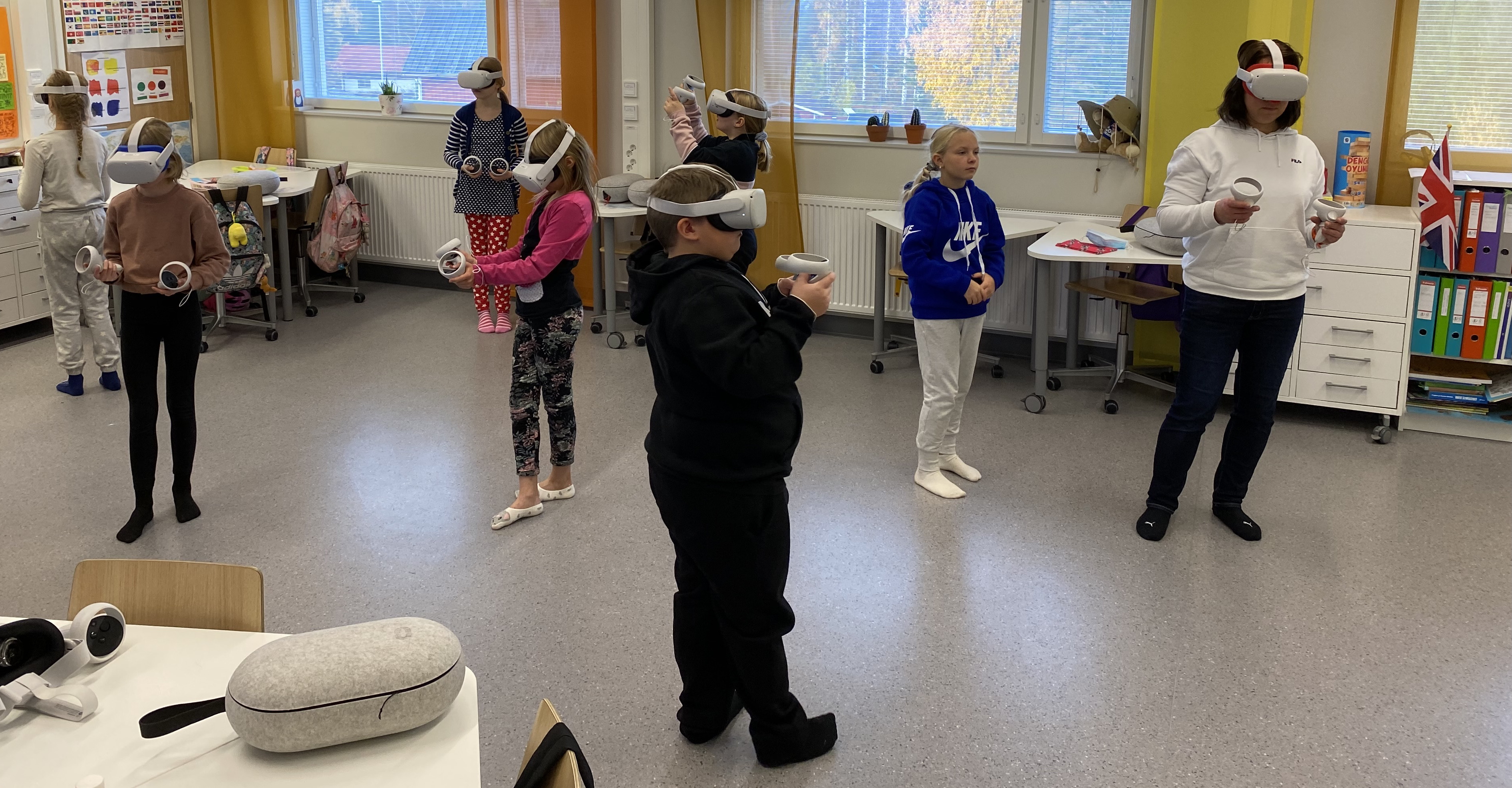 Tutkiva ja ilmiökeskeinen työskentely
Kokonaisvaltainen tiedonkäsitys
Yksilöllinen ja yhteisöllinen luonne
Itseilmaisun ja –tuntemuksen väline
Prosessi ja lopputulos yhtä tärkeitä
Sallii ja tukee yllättäviä ratkaisuja + luovuutta
Kokeilun ilmapiiri
JYU. Since 1863.
25.3.2022
3
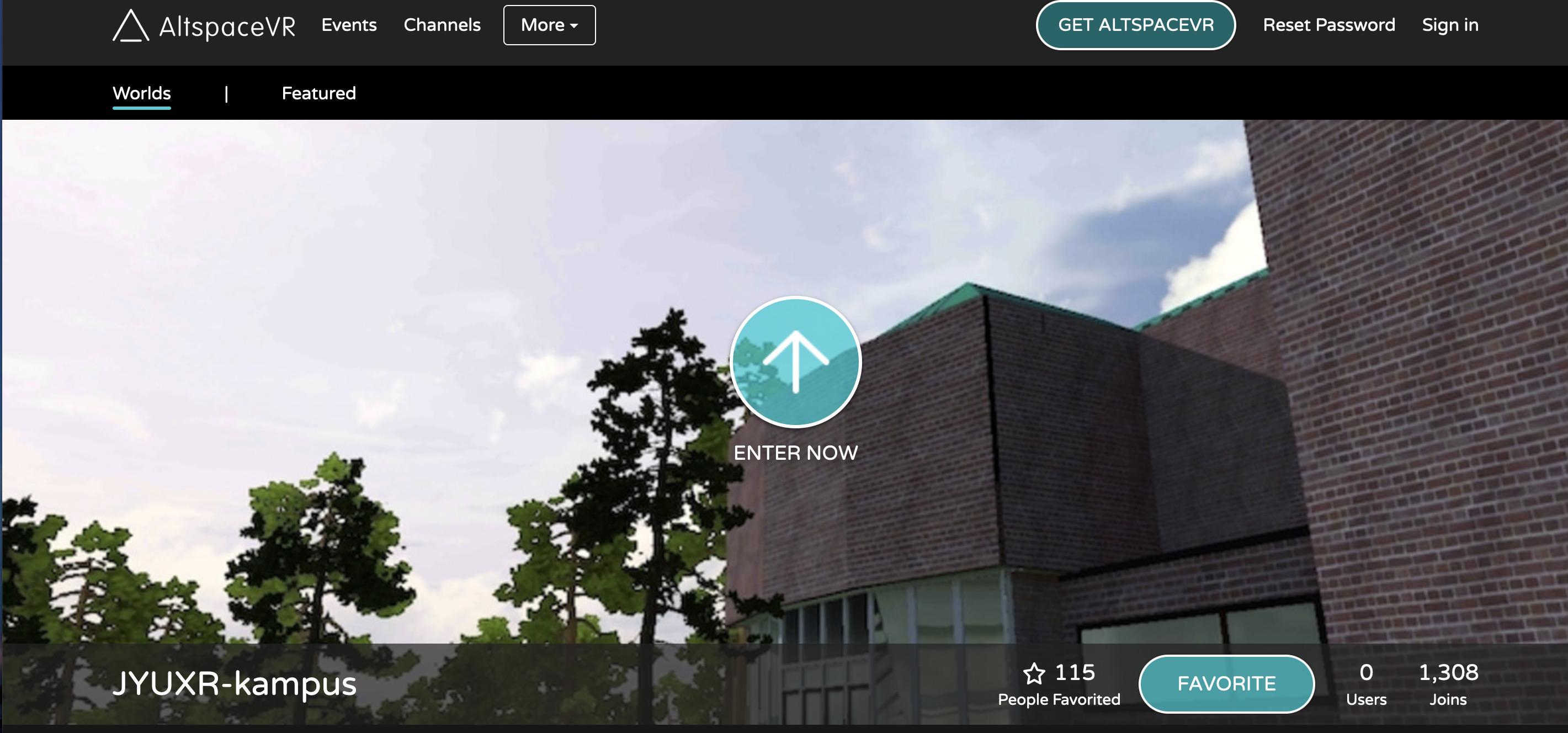 JYU. Since 1863.
25.3.2022
5
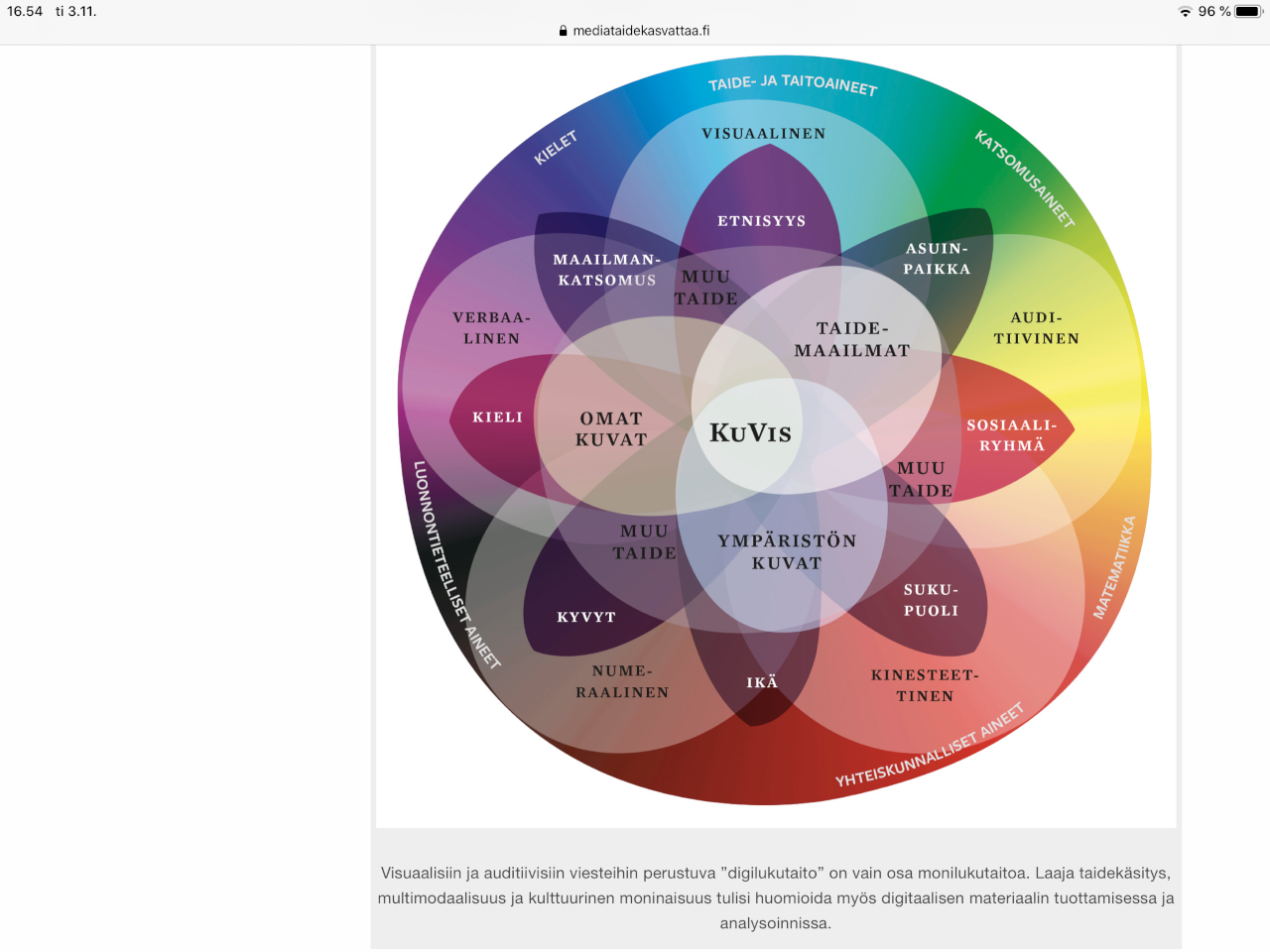 MULTIMODAALISUUS KUVATAITEESSA – laajasta  tekstikäsityksestä kulttuuriseen  moninaisuuten
Visuaalisiin ja auditiivisiin viesteihin perustuva
”digilukutaito” on osa monilukutaitoa.
Laaja taidekäsitys, multimodaalisuus ja
Kulttuurinen moninaisuus tulisi huomioida myös
digitaalisen materiaalin tuottamisessa ja analysoinnissa

Monitaiteisuus ja kuvataiteen rooli MOKissa








Lähde; Marjo Räsänen - Median taideperustainen lukutaito 2017
TULKINTA JA TUOTTAMINEN MEDIALUENNASSA	                                   2020 Antti Lokka
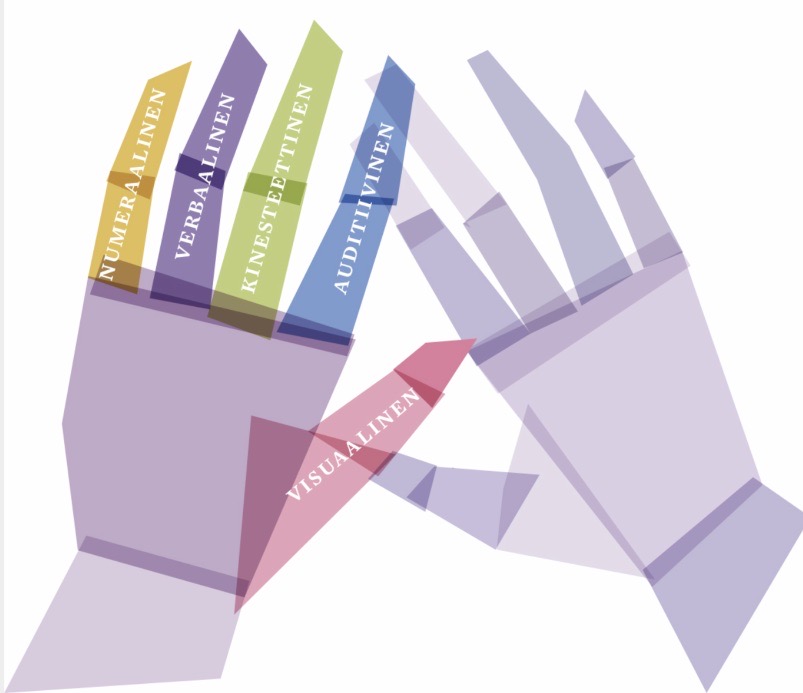 Todellisuuden ilmiöiden käsittäminen
Vaatii molempia käsiä: abstrakti ja 
Toiminnallinen tieto lomittuvat toisiinsa.

Medialuennassa eri tieteenalojen 
Tulkintamallit yhdistyvät taiteisiin perustuviin
Menetelmiin. Ilmaisukeinojen hallintaa ja genrejen=
Lajityyppien tuntemusta on hyvä opiskella.











Lähde: Antero Salminen, Pääjalkainen 2005, Helena 
Sederholm, Conversations on Finnish Art Education 2017, 
Marjo Räsänen, Median taideperustainen lukutaito 2017
REPRESENTAATIO= esittämisen tapaSTEREOTYPIOIDEN PURKAMINEN
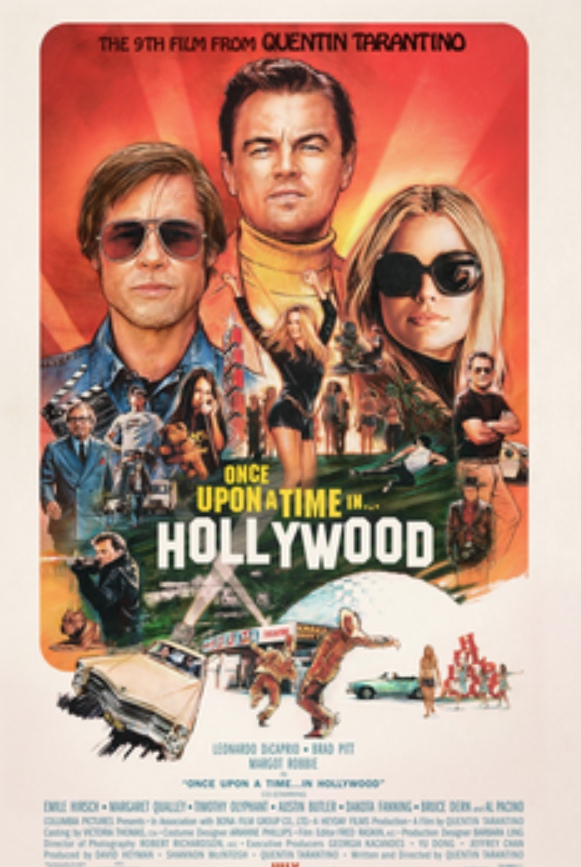 miten mediat tuottavat todellisuutta
millaisin välinein
kenen näkökulmasta
todellisuuden peili
jatkuva toimitus

kuva ja sana
multimodaalisuus
					    

Lähde: Sintonen; SUSITUNTI-kohti digitaalisia lukutaitoja 2012
Janne Seppänen; Visuaalinen kulttuuri 2005
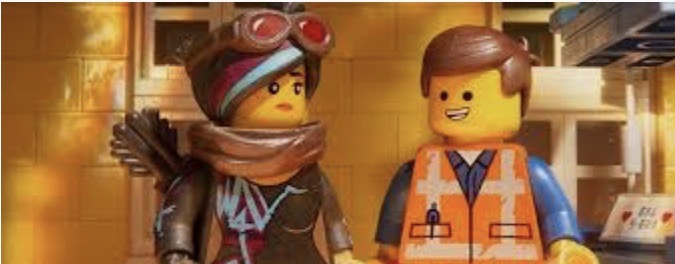 MEDIAESITYSTEN VASTALUENTA
Huomio kuvan vastaanottajassa katsoja luo sisällön  ”oma kiinnostus” 
Yleisö, mediakäytöt, katsojatutkimukset. Kuvan rakenteet ja merkitykset kuten ikä, sukupuoli, etnisyys.


                                            


				     






Terhi Sammalmaa; Kandityö 2008 Virt@ / Aalto -yliopisto
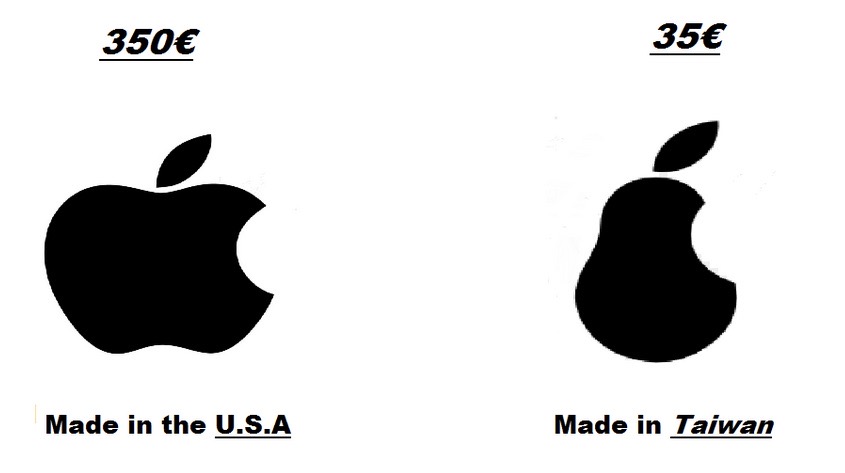 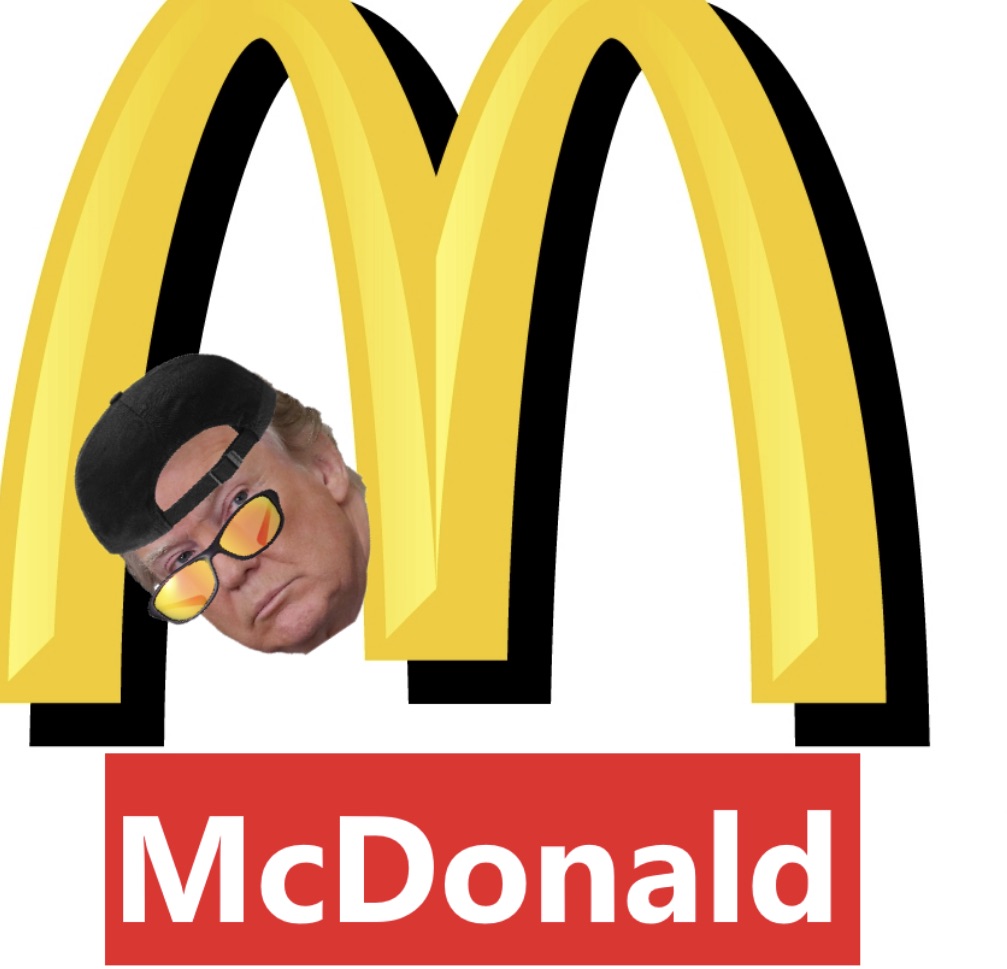 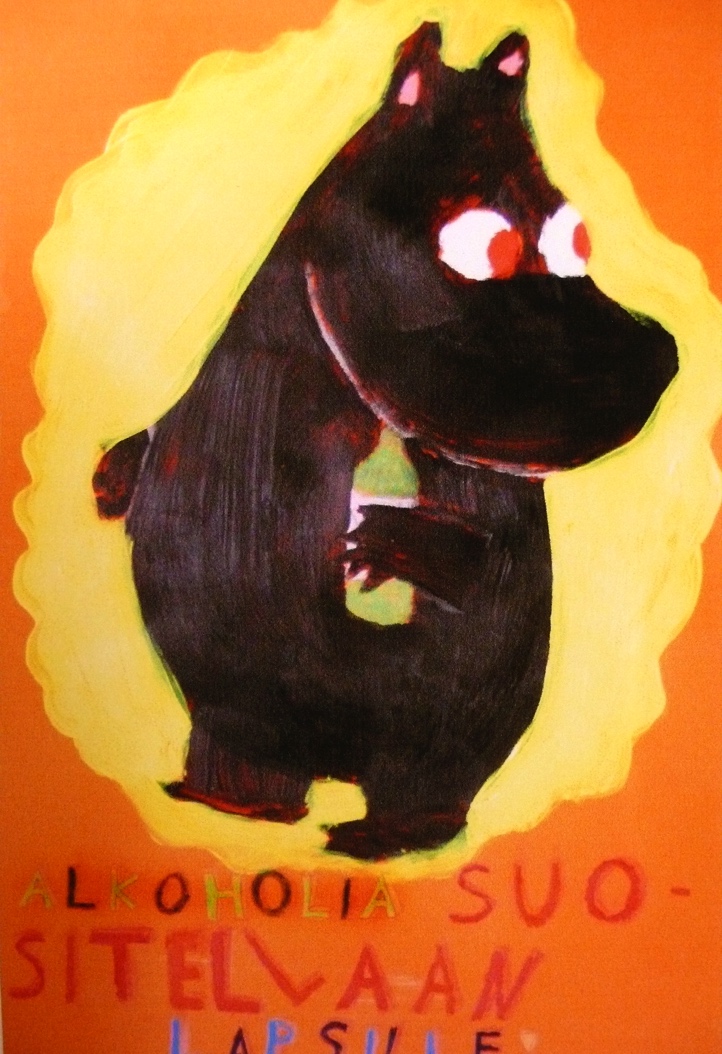 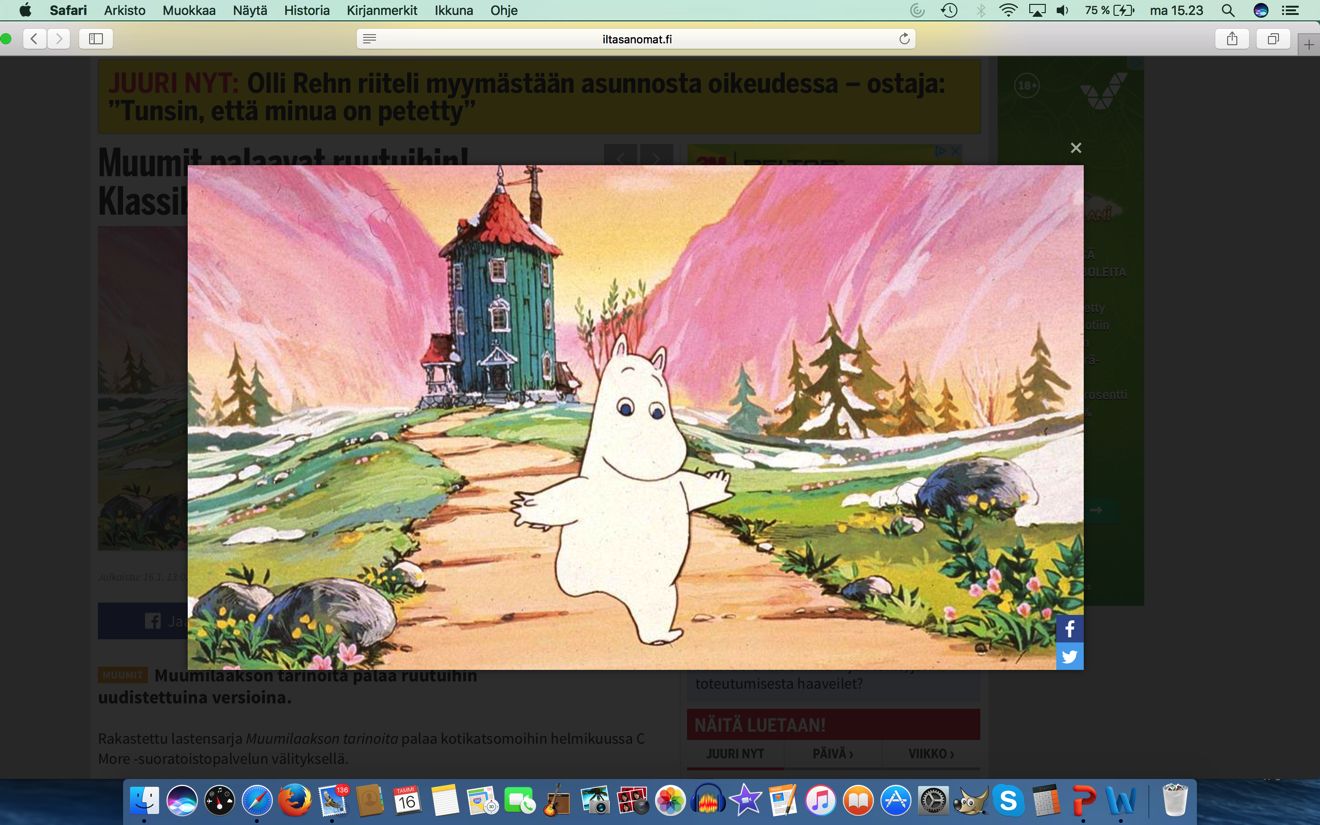 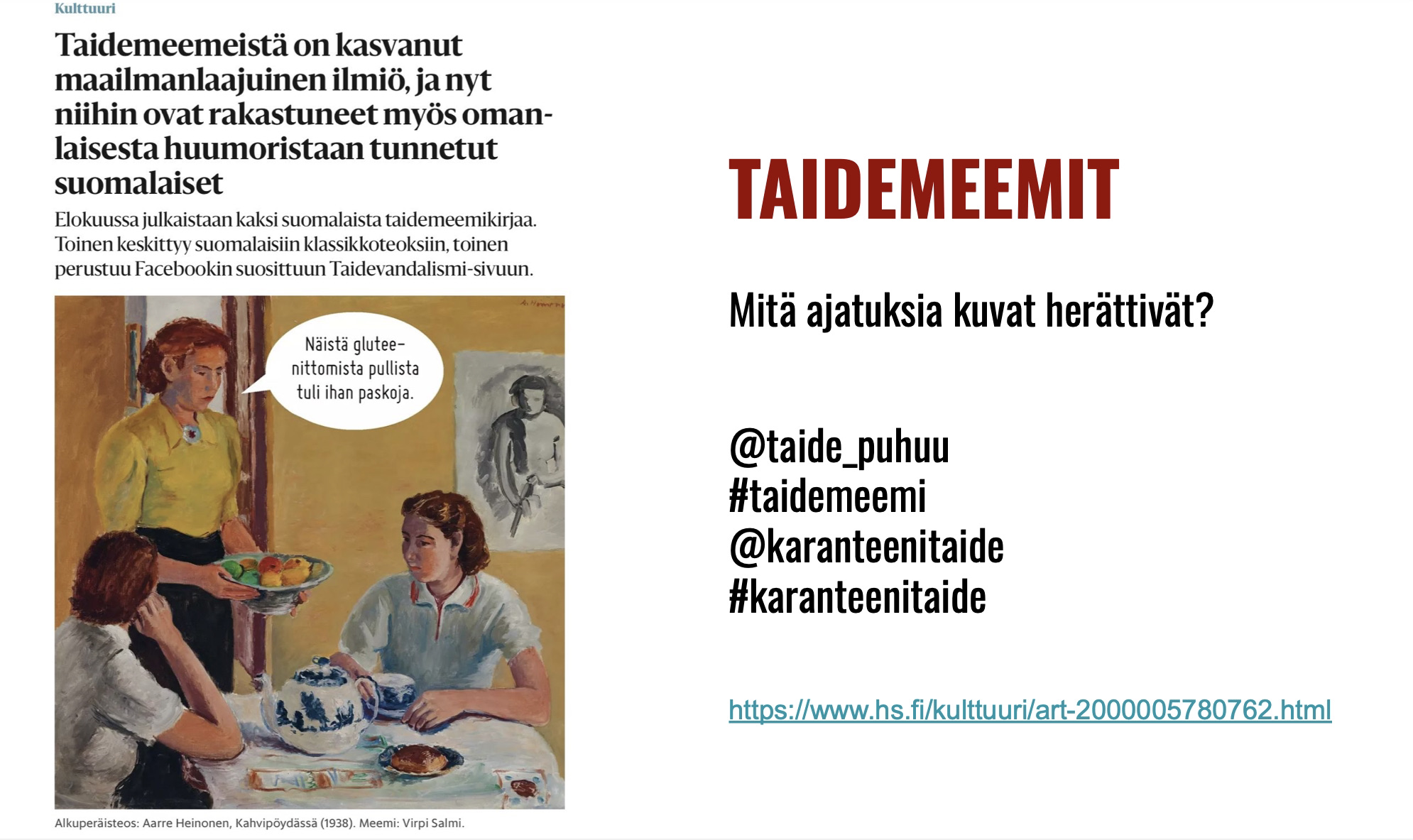 JYU. Since 1863.
25.3.2022
10
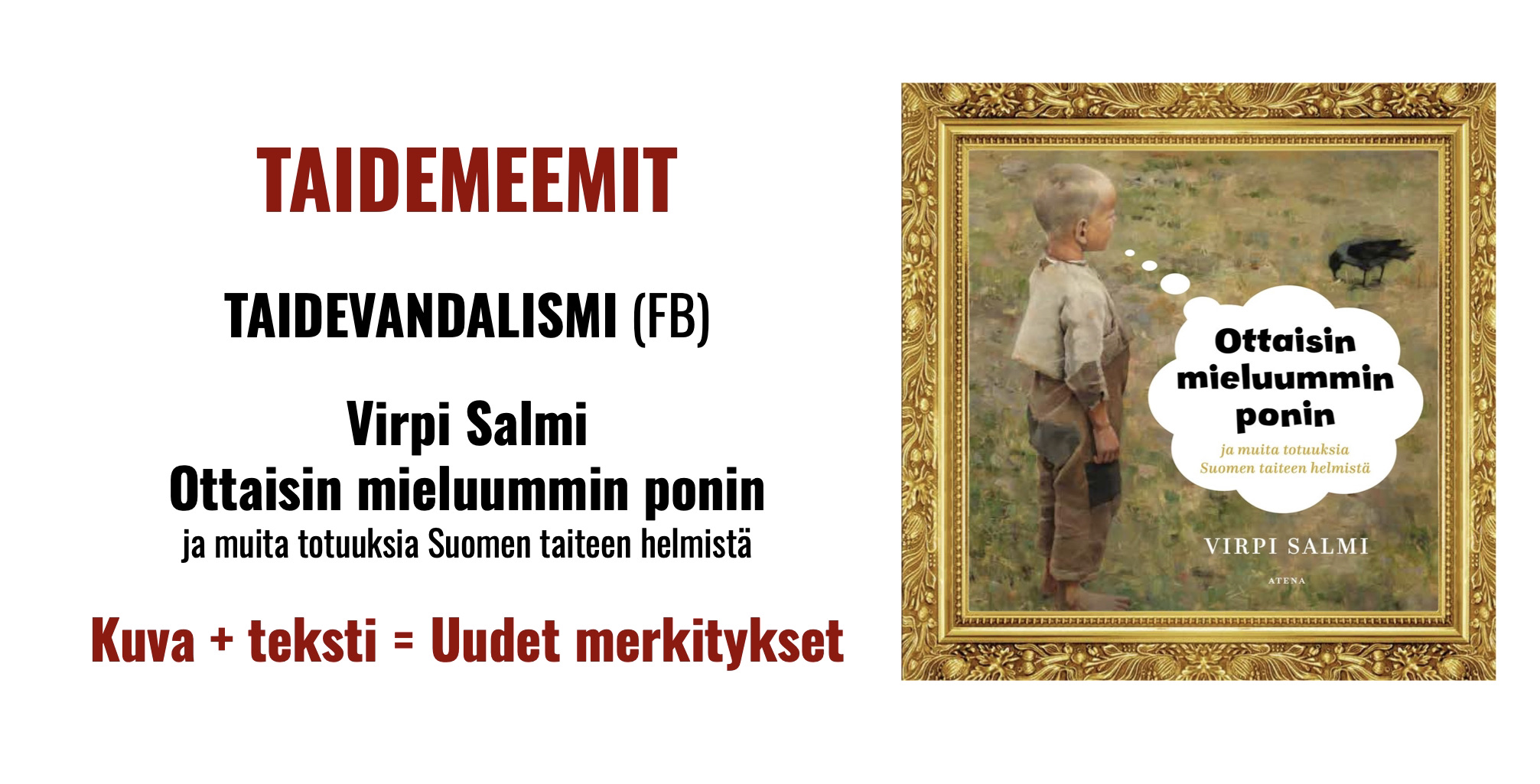 LÄMMITTELYTEHTÄVÄ KELIPAINOTTEINEN TAIDEMEEMI – tehdään  25.3.  demolla
12
JYU. Since 1863.
25.3.2022
Lähteet, lisätietoa ja linkkejä
Sinikka Rusanen – Mirva Kuusela – Kati Rintakorpi – Kaisa Torkki Mun kuvista kulttuuriin - Kuvataidetta esi- ja alkuopetukseen, Lasten keskus 2018
Kuvataiteen opetuksen tueksi artikkeleita:  https://www.oph.fi/en/node/1677
Elokuvaan, animaatioon ja televisioon liittyvää:  http://www.koulukino.net/etusivu
Mediakasvatusseura: https://mediakasvatus.fi
Kotimainen taidehistoria: https://www.kansallisgalleria.fi
Elliot W. Eisner; The Arts and the Creation of Mind 2004
Martikainen, Annukka ; Nikkola, Tiina, 1970- ; Lokka, Antti. Julkaisussa: Toinen tapa käydä koulua : kokemuksen, kielen ja tiedon suhde oppimisessa, Vastapaino 2013
Conversations on Finnish art education, Mira Kallio-Tavin ; Jouko Pullinen (toim.) , Aalto-yliopiston taiteiden ja suunnittelun korkeakoulu, Aalto Arts Books
Visuaalisen kulttuurin monilukukirja, Marjo Räsänen, Aalto-yliopiston taiteiden ja suunnittelun korkeakoulu, Aalto Arts Books | Booky.fi
JYU. Since 1863.
25.3.2022
13
KIITOS OSALLISTUJILLE!
ANTTI LOKKA 2022
25.3.2022
JYU. Since 1863.
14